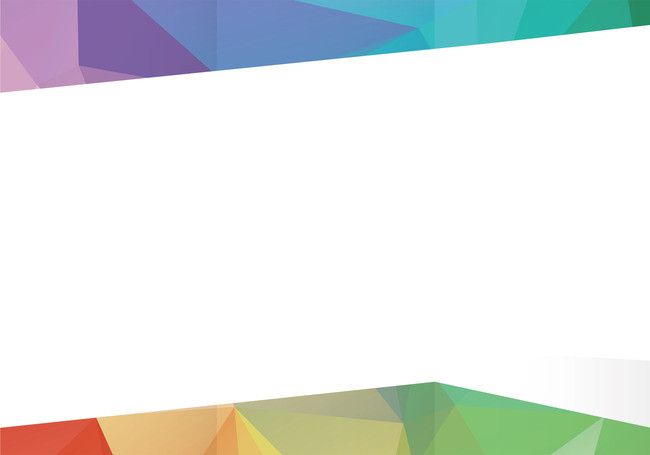 مساهمة  محاسبة الموارد البشرية في الأداء المالي للمنظمة
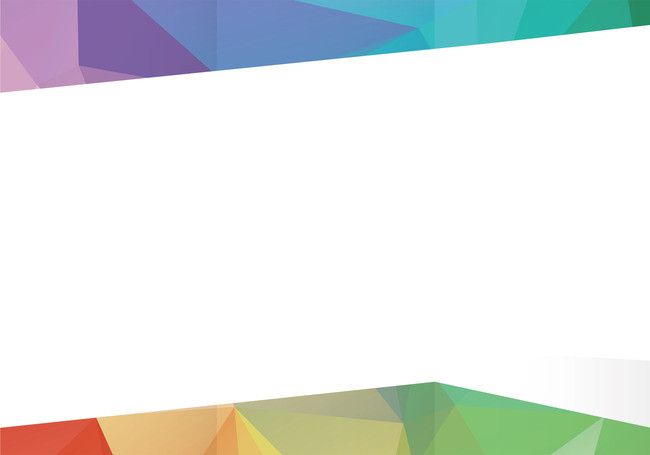 خطة البحث :
 المقدمة :
 المبحث الأول : ماهية محاسبة الموارد البشرية 
      المطلب الأول : مفهوم محاسبة الموارد البشرية 
       المطلب الثاني : أهداف محاسبة الموارد البشرية
       المطلب الثالث : أهمية محاسبة الموارد البشرية
 المبحث الثاني : مساهمة  محاسبة الموارد البشرية في الأداء المالي للمنظمة 
      المطلب الأول : مفهوم الأداء المالي 
       المطلب الثاني : أهداف الأداء المالي 
       المطلب الثالث : مساهمة  محاسبة الموارد البشرية في الأداء المالي للمنظمة
 الخاتمة :
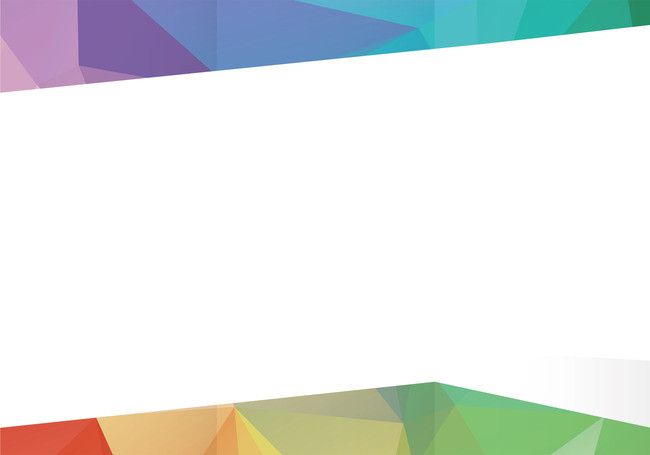 المقدمة :
  
        تعد المحاسبة عن الموارد البشرية من الموضوعات الحديثة نسبيا، في مجال المحاسبة؛ حيث ظهرت بوادر الاهتمام بها من قبل المحاسبين منذ أواسط الستينات  من القرن السابق، وقد كان رأس المال البشري متأثرا  بالأهمية القصوى ، فالمحاسبة  بشكلها التقليدي لم تتعامل مع الموارد البشرية إلا من ناحية تسجيل الرواتب  والأجور، والتعويضات على اعتبارها نفقات جارية ، حيث ظهور مفهوم محاسبة الموارد البشرية، أدى الى ظهور عدة طرق لقياس تكلفة وقيمة تلك الموارد، واستمرت البحوث والدراسات خلال السنوات اللاحقة حتى المرحلة الحالية التي اصبح فيها الاهتمام كبير بالموارد البشرية واساليب قياسها وتقييمها ، كما أن محاسبة الموارد البشرية لها تأثير على الأداء المالي للمؤسسة الاقتصادية حيث تساعد في توفير بيانات للتحليل المالي.
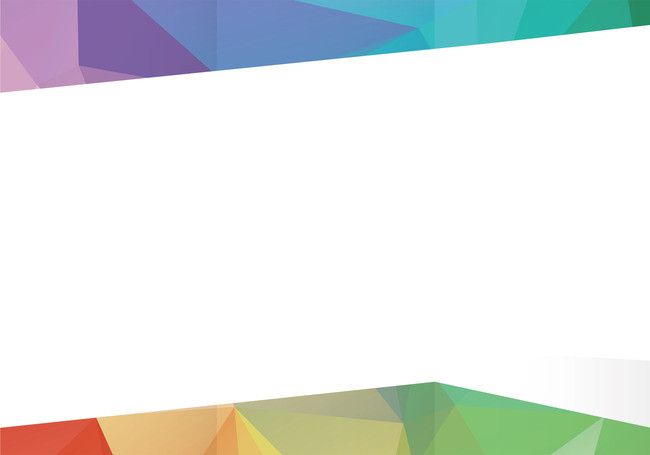 المطلب الأول : مفهوم محاسبة الموارد البشرية
 
هي عملية تحديد قيمة الموارد البشرية ومعرفة كيفية معالجتها ومن ثم التعرف على المتغيرات التي تطرأ عليها لإظهار القيمة الحقيقية للأصول الإنسانية و امداد  الاطراف المعنية بهذه المعلومات 
 
تعد محاسبة الموارد البشرية أداة إدارية يمكن الاعتماد عليها للحصول على معلومات هامة من أجل  تحسين آلية اتخاذ القرارات المختلفة والتي تخدم فئات مختلفة ولأغراض مختلفة مما يؤدي إلى تطوير أساليب الإدارة بما ينسجم مع حاجات التطور ومن ثم إلى تطوير الفكر الاجتماعي من خلال اعتبار الموارد البشرية عناصر تنظيمية عالية القيمة الاقتصادية.
 
وهي وسيلة تقوم بتوفير بيانات للتحليل المالي والذي هو عبارة عن عملية معالجة منضمة للبيانات المالية المتاحة عن المؤسسة للحصول على معلومات تستخدم في عملية اتخاذ القرارات وتقييم الأداء المالي، حيث يهدف الأداء المالي في تقييم أداء المؤسسات من عدة جوانب وبطريقة تخدم مستخدمي المعلومات المالية
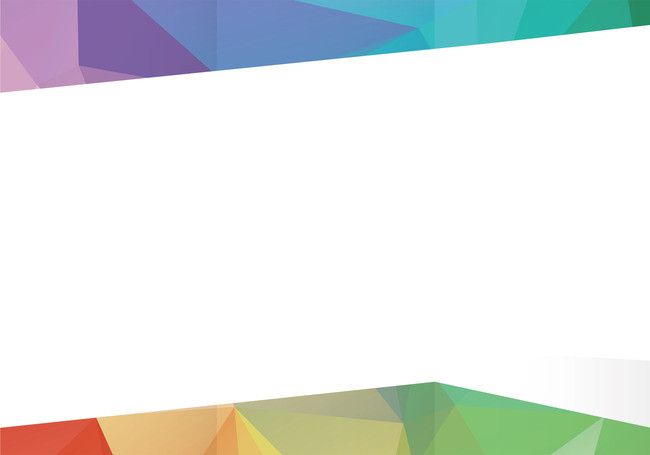 المطلب الثاني : أهداف محاسبة الموارد البشرية
 
         إن الهدف من اعتماد نظام للمحاسبة عن الموارد البشرية يتمثل بشكل أساسي في مساعدة الإدارة بمستوياتها المختلفة في اتخاذ القرارات المتعلقة بالتخطيط، والاستخدام والرقابة، على عنصر الموارد البشرية بما يحقق أهداف الوحدة الاقتصادية، كما أنها توفر الإطار الموضوعي والعلمي الذي يساعد إدارة الموارد البشرية على اتخاذ القرارات، كتخفيض أعداد القوى العاملة أو زيادتها أو استبدالها.

          كما أن المستثمرين الحاليين و المستقبليين يحتاجون معلومات عن الموارد البشرية بما يساعدهم على تقييم الأصول البشرية للشركة و الاستثمارات منها
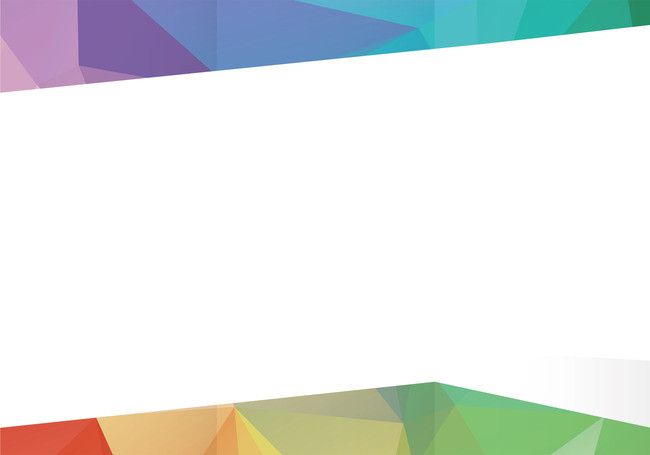 المطلب الثالث : أهمية محاسبة الموارد البشرية
 
          تكتسي محاسبة الموارد البشرية أهمية بالغة بالنسبة للمؤسسات الاقتصادية الحديثة التي يعتبر
المورد البشري ركيزة أساسية فيها وتتجلى أهميتها من خلال ما يلي :
 
العنصر الإنساني هو أهم أنواع الأصول في المؤسسة الاقتصادية وله تأثير جوهري على الإنتاجية العنصر الإنساني له قيمة سوقية.
تعطي محاسبة الأصول البشرية دلالات هامة لبعض النسب المحاسبية.
التطورات والمتغيرات التكنولوجية والتقنية وانعكاساتها على الوحدات الاقتصادية.
 
        نستخلص مما سبق أن محاسبة الموارد البشرية نوع من أنواع المحاسبة الحديثة ولها طابع مادي
وطابع غير مادي، وتكتسي أهمية بالغة في المؤسسة فهي تحاول قياس الموارد البشرية لتساعد في
عملية صنع القرار بالنسبة لإدارة المؤسسة والأطراف ذات الصلة، حيث ترتكز هذه المحاسبة عبى
مجموعة من المبادئ والفروض مثلها مثل أي نظام محاسبي
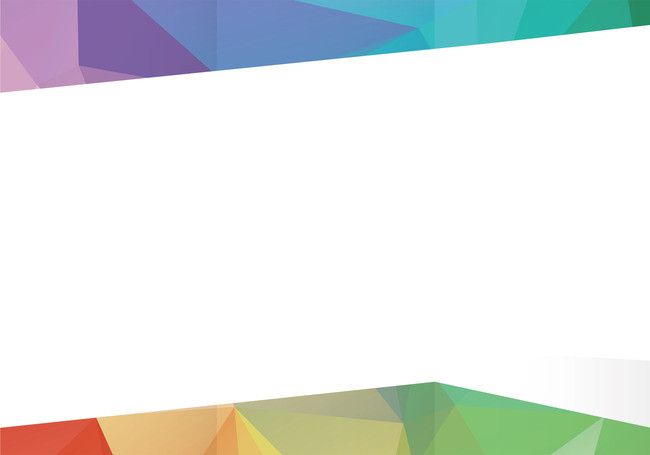 المبحث الثاني : مساهمة  محاسبة الموارد البشرية على الأداء المالي للمنظمة 
 
المطلب الأول : مفهوم الأداء المالي
 
هو المقياس المحدد لمدى نجاح الشركات و أن عدم تحقيقها للأداء المالي بالمستوى المطلوب يعرض وجودها و استمرارها للخطر، و ذكر الحديثي إن الأداء المالي هو تعبير عن أداء الشركة من خلال تحقيق عدد من الأهداف المالية المتمثلة في الربحية و تحقيق معدلات نمو مرتفعة، و تحسين القيمة الاقتصادية المضافة المتمثلة في العوائد المتحققة بعد طرح تكلفة رأس المال من الأرباح بعد الضرائب
 
 و هو مدى قدرة الشركة على الاستغلال الأمثل لمواردها و مصادرها في الاستخدامات طويلة الأجل، و الأجل القصير؛ من أجل تعظيم قيمتها و استمرارها في سوق المنافسة، و تقييم وقياس أدائها باستخدام المؤشرات المالية لبلوغ أهدافها المنشودة
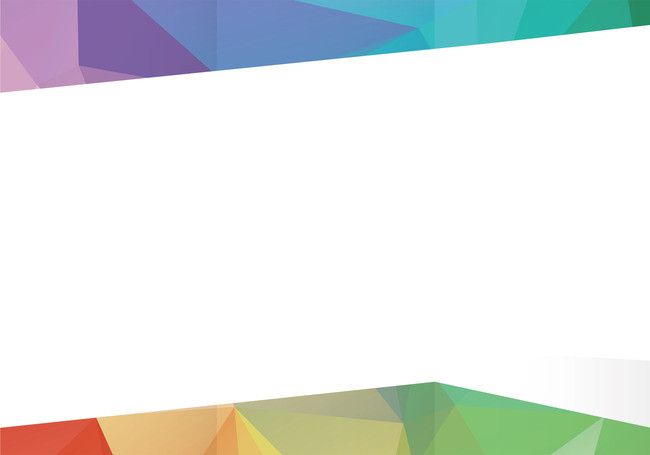 المطلب الثاني : أهداف الأداء المالي 
 
زيادة قيمة الشركة : وهي عبارة عن رفع القيمة الحالية للأرباح النقدية المتوقع الحصول عليها من قبل حملة الأسهم .
 
المحافظة على سيولة الشركة: و تعني السيولة توفير أموال سائلة كافية لدى الشركة لمواجهة الالتزامات المترتبة عليها عند استحقاقها، أو هي القدرة على تحويل بعض الموجودات إلى نقد جاهز خلال فترة قصيرة دون خسارة؛ و ذلك لحماية الشركة من خطر الإفلاس و التصفية .
 
الربحية : و هي من أهم الأهداف لإدارة الشركات و خاصة الإدارة المالية، و من خلاله يستمر بقاء الشركة، كما أنها مقياس عام لقياس كفاءة الإدارة لاستخدام الموارد استخداما أمثل لتحقيق عائد مناسب .
 
تحقيق عائد مناسب على الاستثمار : وهو مقياس آخر من مقاييس الربحية و عن طريقه يمكن معرفة الأرباح المتحققة من استثمار جميع الأموال العاملة في الشركة، أ ي ا كان مصدر هذه الأموال سواء من داخل أم خارج الشركة، و لذلك يدخل بالحساب هذا اعتبار الأرباح المتولدة من العمل الاساسي للشركة في أرباح أخرى .
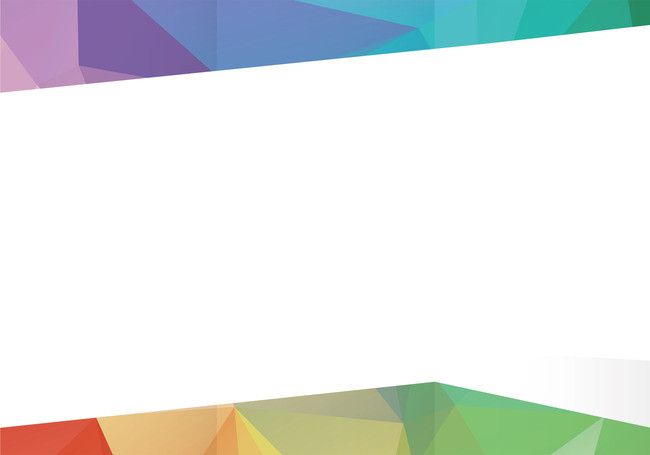 تقديم قاعدة بيانات و معلومات عن أداء الشركة: تسهم في وضع السياسات و الدراسات و البحوث المستقبلية التي تعمل على تحسين نماذج الأداء و رفع كفاءته .
 
قياس مدى نجاح الشركة من خلال سعيه لمواصلة نشاطه، و توفير المعلومات لمختلف المستويات و الجهات الأخرى خارج الشركة . و تلخص الدراسة ذلك بكون الأداء المالي يمثل عصب الشركات و المحور الأساسي لوضع الخطط المستقبلية للتوسع في نشاطاتها و المحافظة على مركزها في السوق، و يساعد أيضا على مدى توفر السيولة و تحقيق العوائد المناسبة
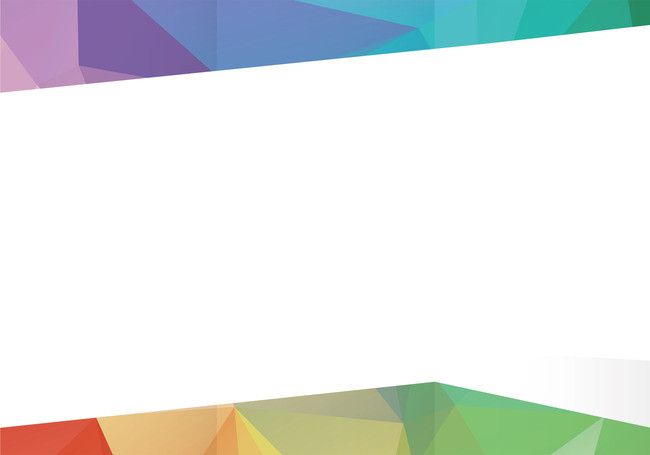 المطلب الثالث : مساهمة  محاسبة الموارد البشرية في الأداء المالي للمنظمة
 
 
كلما كانت تكاليف الموارد البشرية مسطرة ومنضمة بشكل جيد وذات أهداف واضحة كلما أثرت بشكل ايجابي على الوضعية المالية للمؤسسة، فمثلا عندما يكون العامل  مدربا ومكونا بشكل جيد ويكون لديهم حوافز مادية سيقوم العامل بأداء عمله  بإتقان ويزيد من انتاجية المؤسسة وطبعا سيؤثر ذلك ايجابا على الوضعية المالية  للمؤسسة و يكون هذا التأثير ايجابيا بتحسين الوضعية المالية للمؤسسة وزيادة الربحية والحصول على الولاء من طرف العمال
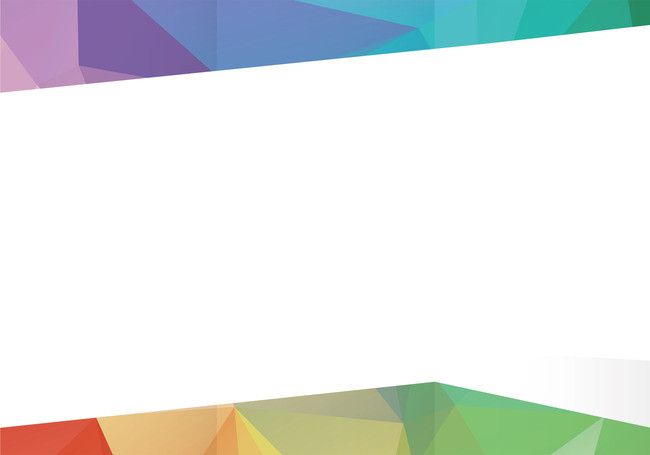 الخاتمة :
 
أن محاسبة الموارد البشرية من أهم أدوات وأساليب تطوير تسيير الموارد البشرية وذلك من أجل تغير النظرة المادية للمورد البشري والنظر إليه كطاقة وكفاءة وخبرة. ويمكن القول أن محاسبة الموارد البشرية لها علاقة بالأداء المالي حيث لها أهمية كبيرة على الوضعية المالية للمؤسسة حيث تساعد بتوفير معلومات لتقييم أداء المالي للمؤسسة